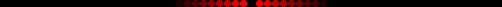 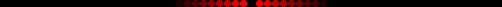 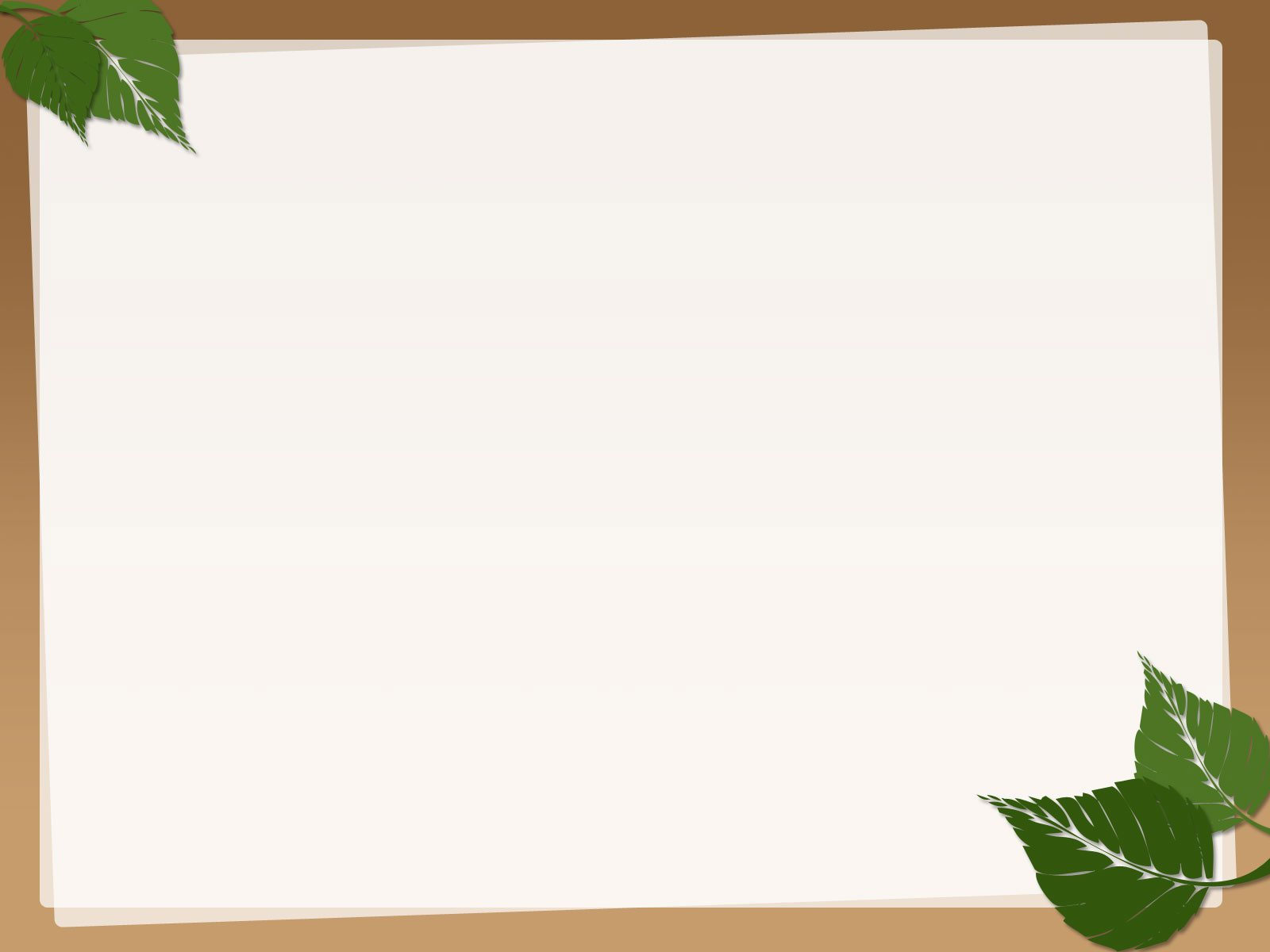 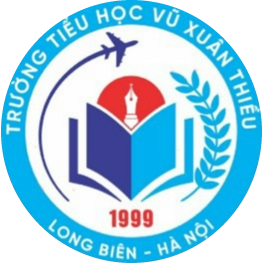 Trường Tiểu học Vũ Xuân Thiều
ÂM NHẠC 3
TIẾT 28: Ôn bài hát Tiếng hát bạn bè mình
    Tập kẻ khuông nhạc và viết khóa Son
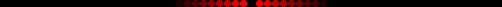 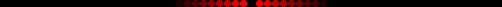 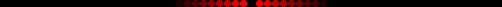 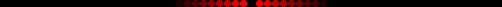 Giáo Viên: Nguyễn Thu Giang
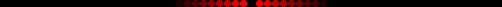 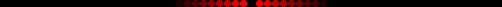 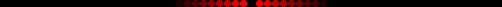 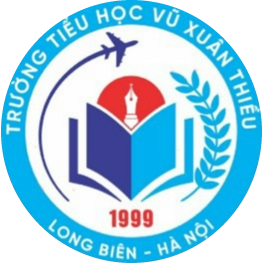 1.KHỞI ĐỘNG
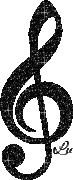 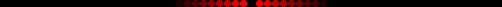 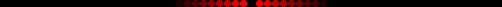 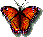 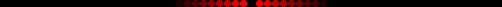 Video luyện thanh âm Mi-Ma
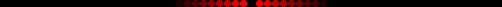 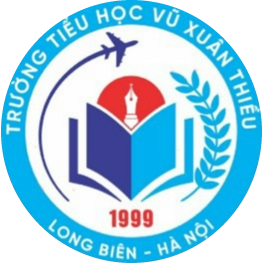 2. Hoạt động luyện tập
Ôn bài hát: Tiếng hát bạn bè mình
Nhạc và Lời: Lê Hoàng Minh
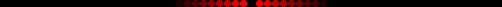 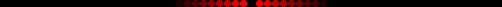 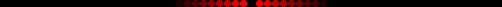 Video hát mẫu
Video hướng dẫn vận động theo nhạc
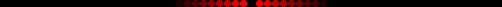 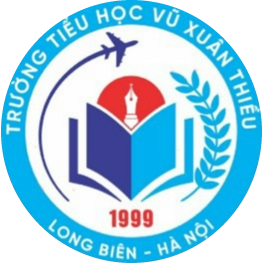 3. Hoạt động khám phá
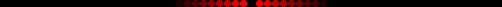 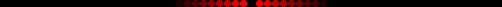 Tập kẻ khuông nhạc và viết khóa Son
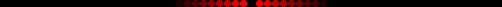 Video hướng dẫn kẻ khuông nhạc, viết khóa Son
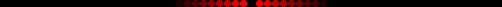 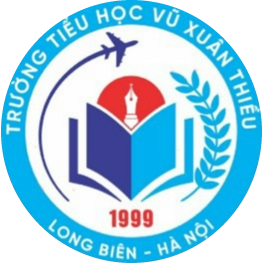 4. Củng Cố và Dặn Dò
Các con học thuộc toàn bộ bài hát Tiếng hát bạn bè mình
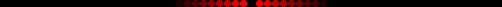 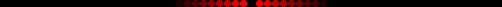 Luyện tập kẻ khuông nhạc và viết khóa Son rồi chụp ảnh gửi cho cô.
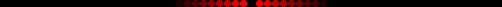 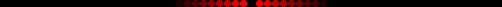 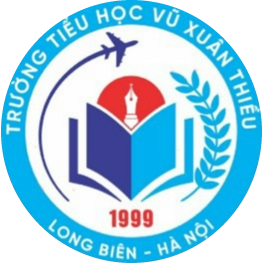 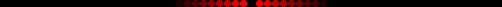 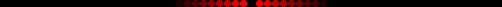 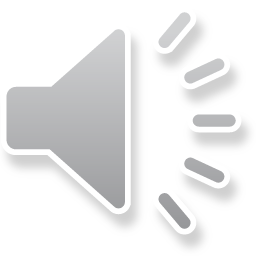 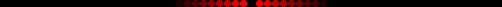